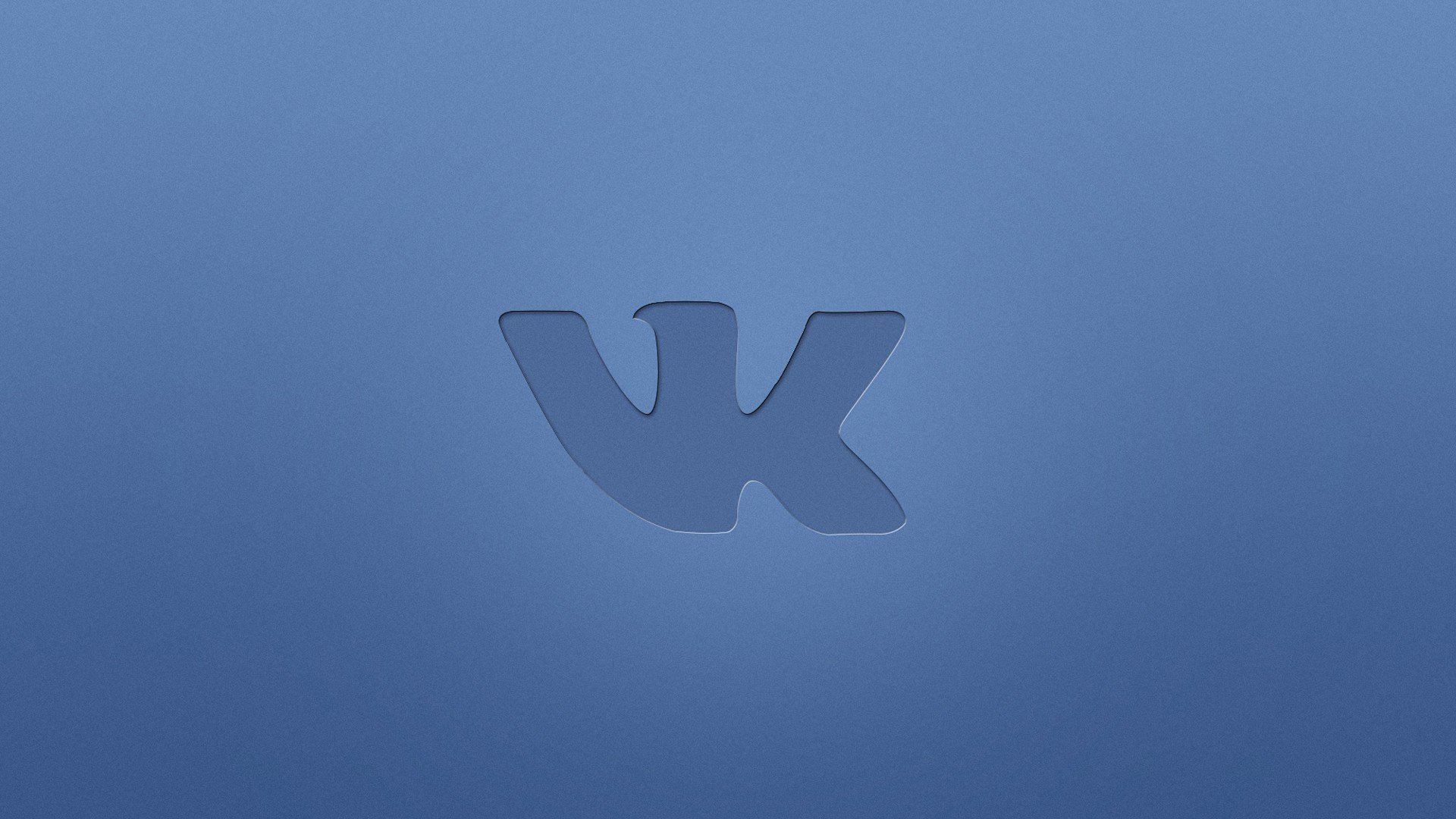 Разработка информационной системы для Республиканской лиги ролевых игр на основе бот-платформы социальной сети ВКонтакте
Научный руководитель ст. преп. А. В. Бородин
Республиканская лига ролевых игр
Участники выполняют задания в командах, соревнуясь за первенство
В заданиях загадан адрес, рядом с которым спрятан код, чтобы сдать задание нужно сообщить код оператору
Спустя 10 минут можно получить подсказку к заданию у оператора 
Спустя 10 минут после подсказки можно получить адрес у оператора 
Спустя 5 минут после взятия адреса задание засчитывается автоматически, можно брать следующее задание у оператора
Преимущества платформы VK
Поддержка мобильной платформы
Процесс разработки:
Ускорение
Облегчение
Удешевление
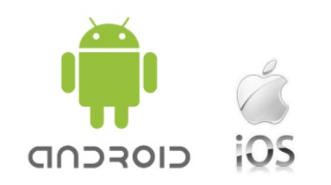 Интеграция:
Ускорение
Облегчение
Удешевление
Инструментарий социальной сети развивается
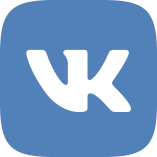 Использование платформы VK для решения поставленной задачи
Создать группу в VK
Активировать API в настройках группы
Активировать нужные типы событий
VK API
Callback API
Streaming API (Beta)
Long Poll API
Payments API
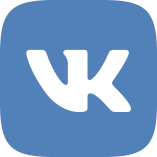 Использование на примере
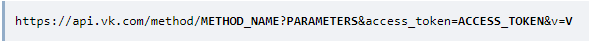 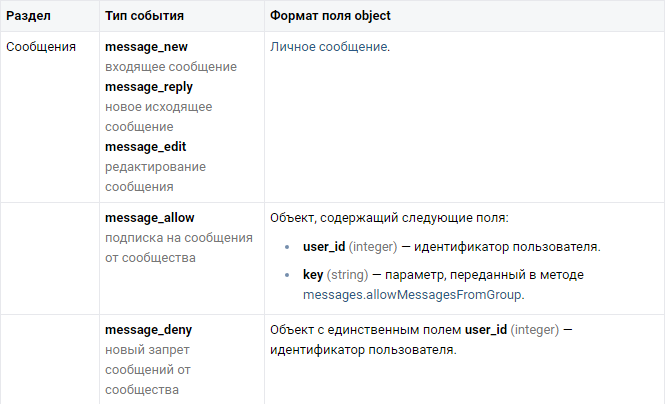 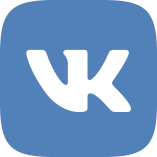 VK API Execute
Метод содержит только один параметр:
code  - содержит код на VKScript
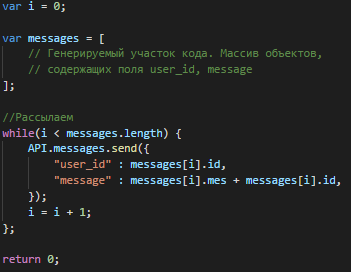 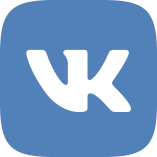 Структура базы данных
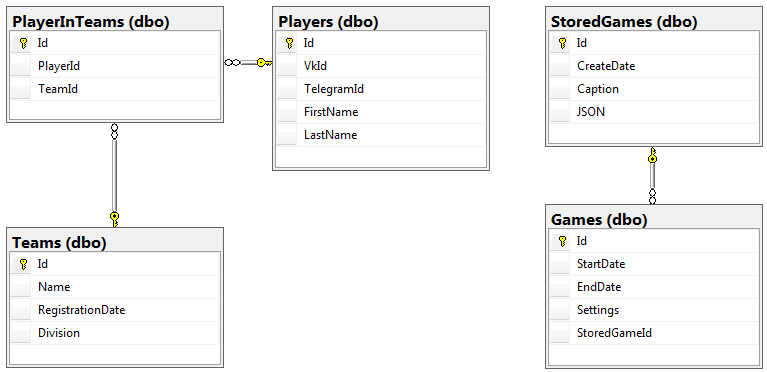 Загрузка игры
Информация необходимая для проведения игры и параметры запуска хранятся в JSON
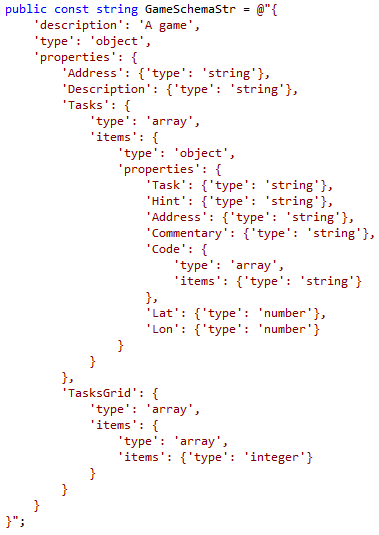 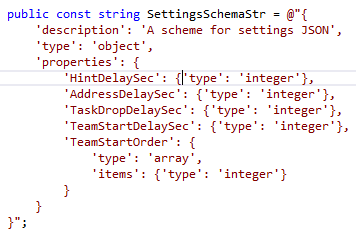 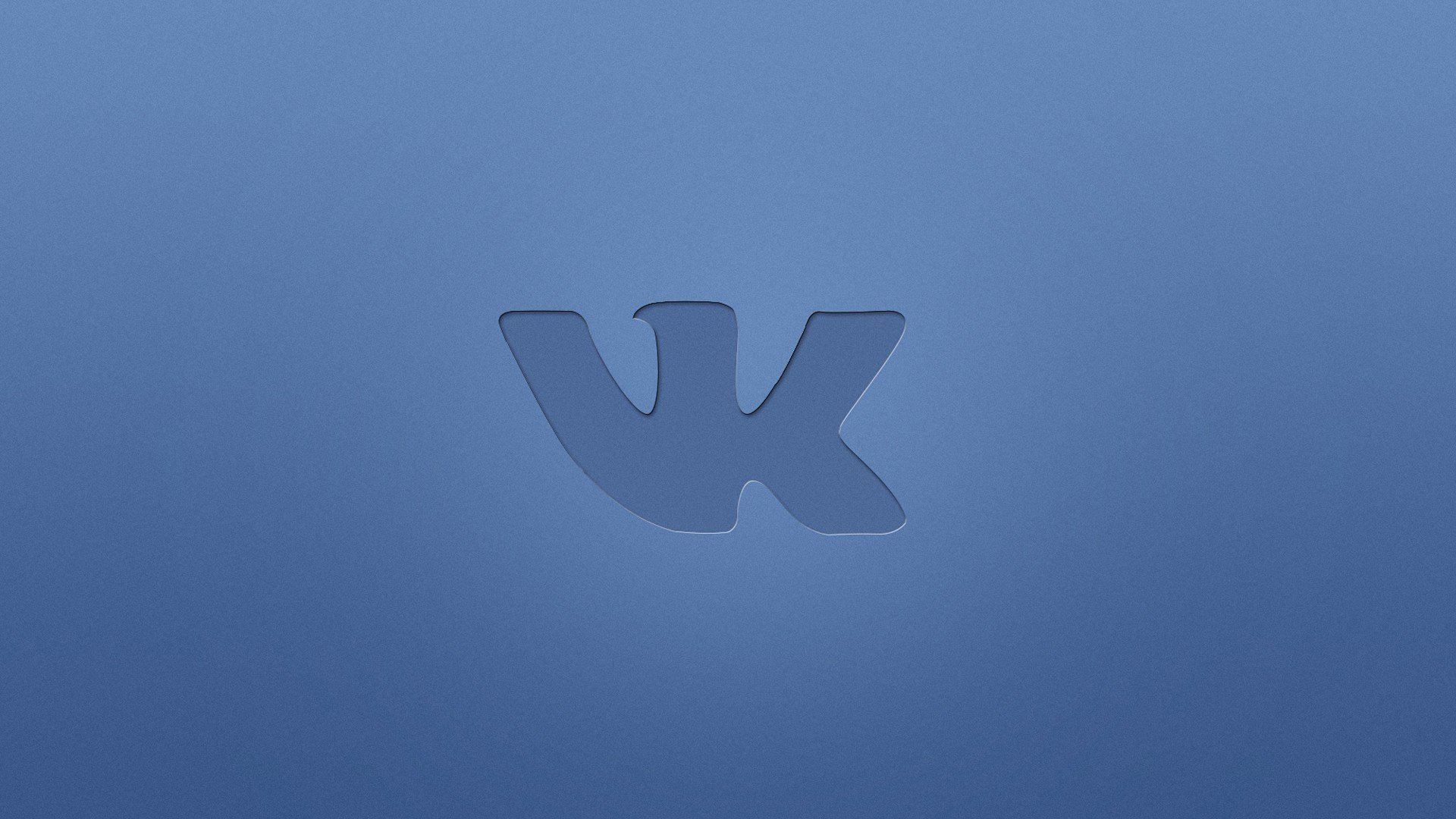 Спасибо за внимание!